Social Media: Fake News/Fake people
I can discuss my online life.
I understand that my online presence requires me to have strategies for safe use.
I recognise the presence of ‘fake news’ online.
I understand the importance of fact checking source material.
I know that people can present themselves as friends yet become a threat to my safety and wellbeing. 
I can identify sources of support.
rshp.scot
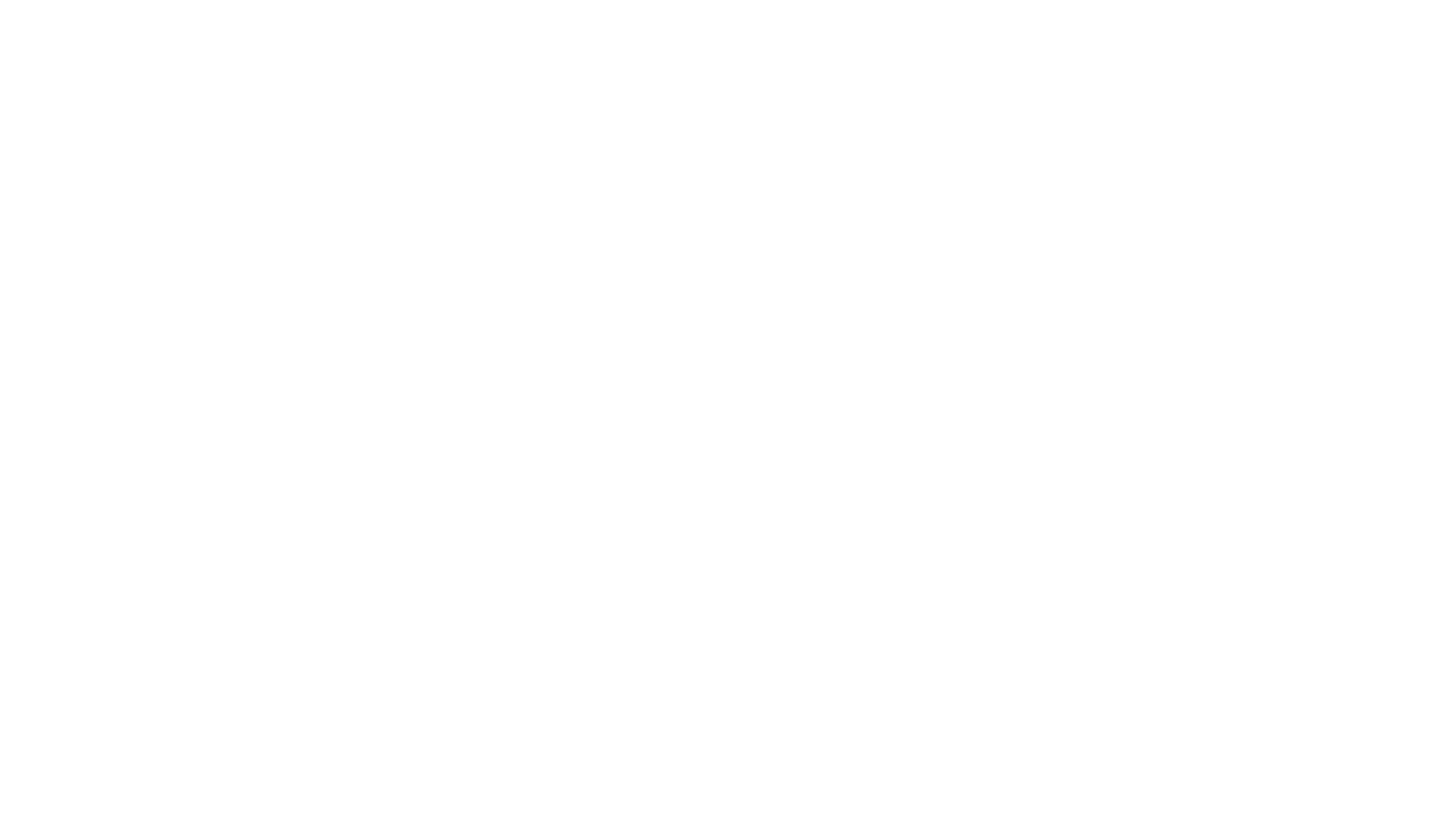 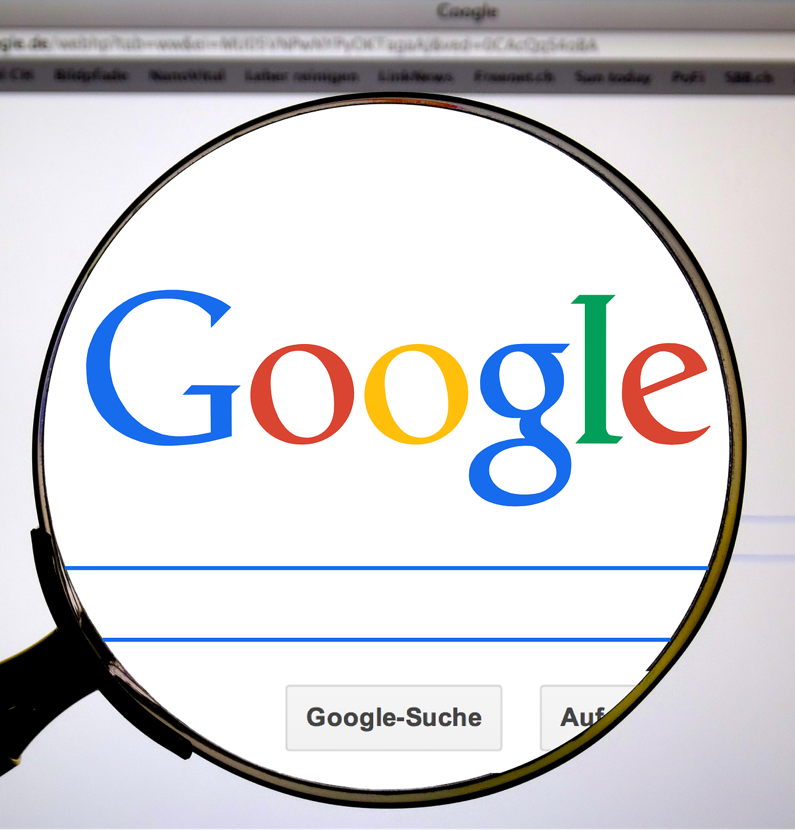 Question: 
How many hours a week do you spend online?
Less than 10 hours
Between 10 and 30 hours
More than 30 hours
rshp.scot
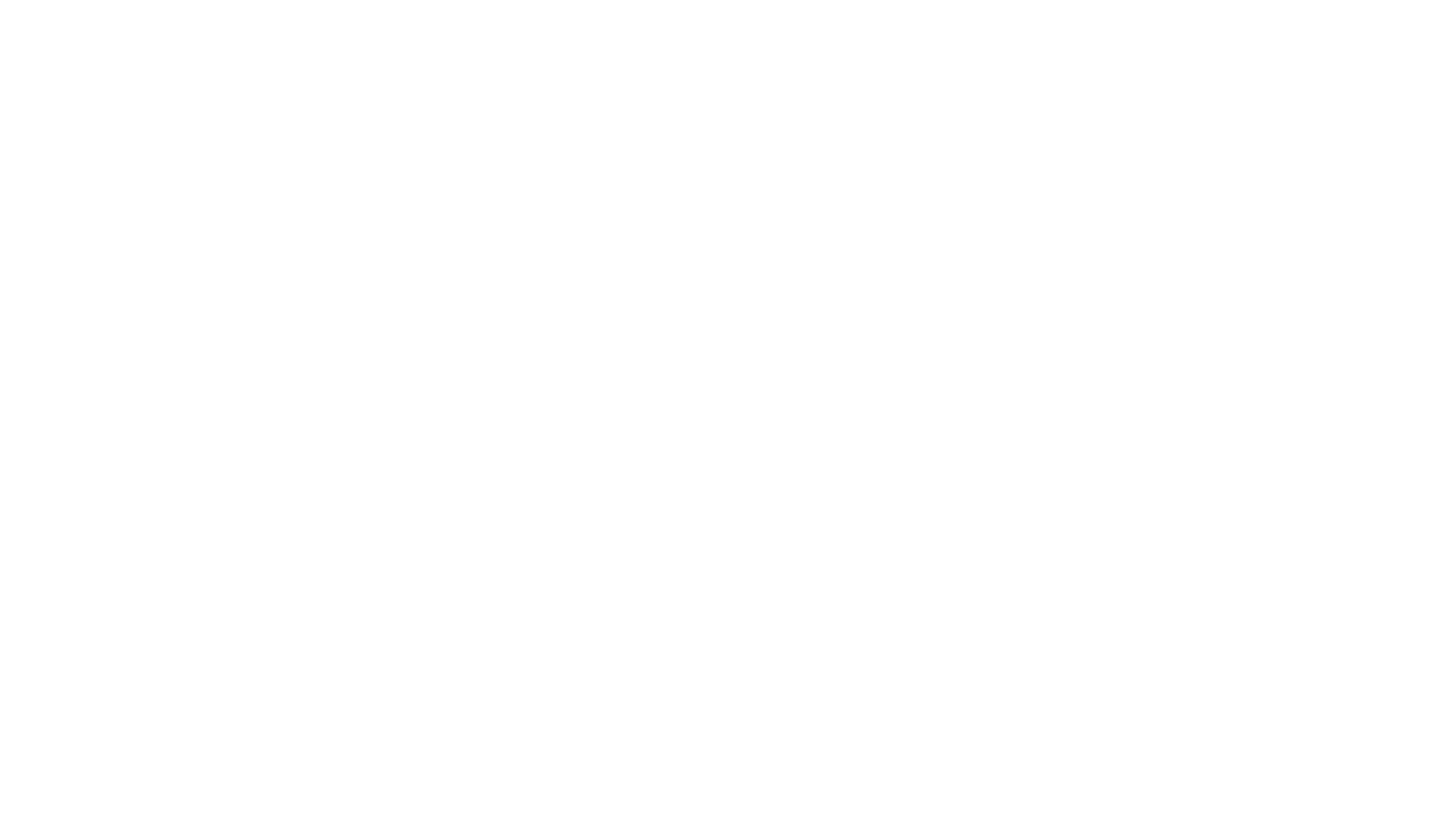 Talking points
It is reported that teenagers can spend more than 30 hours a week online.
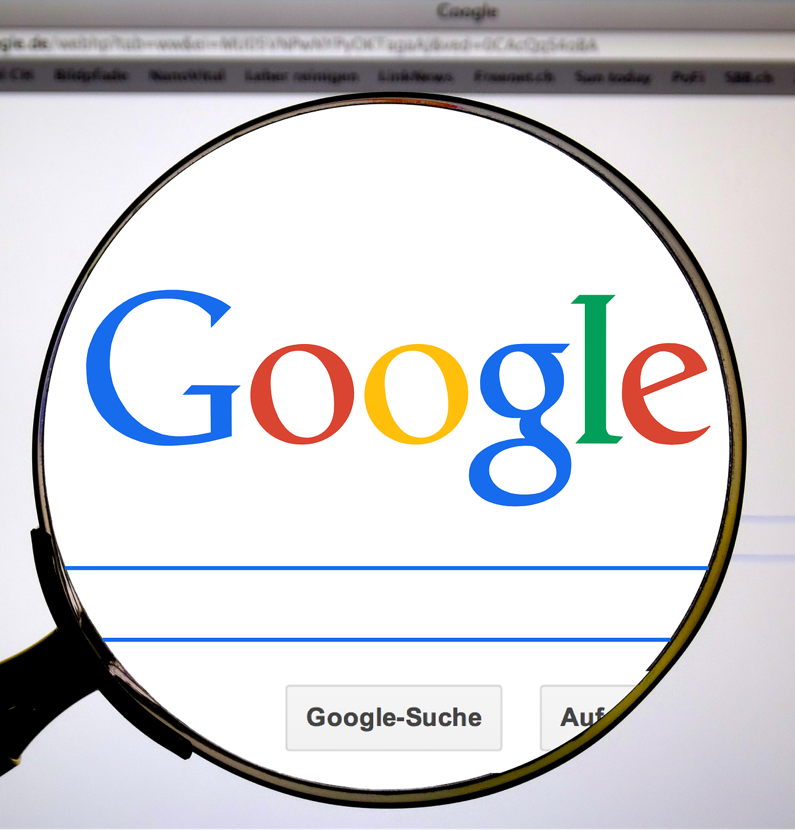 rshp.scot
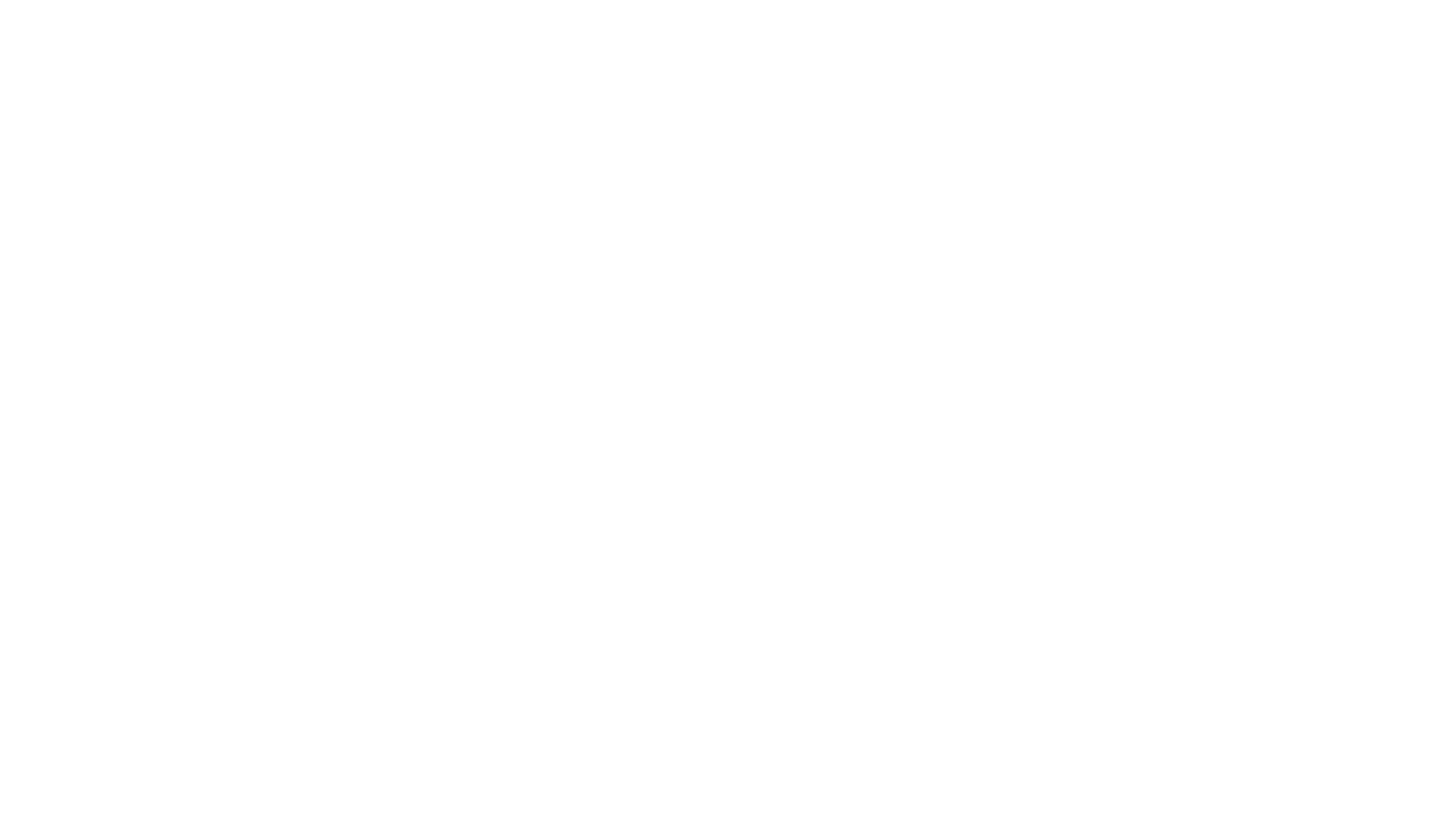 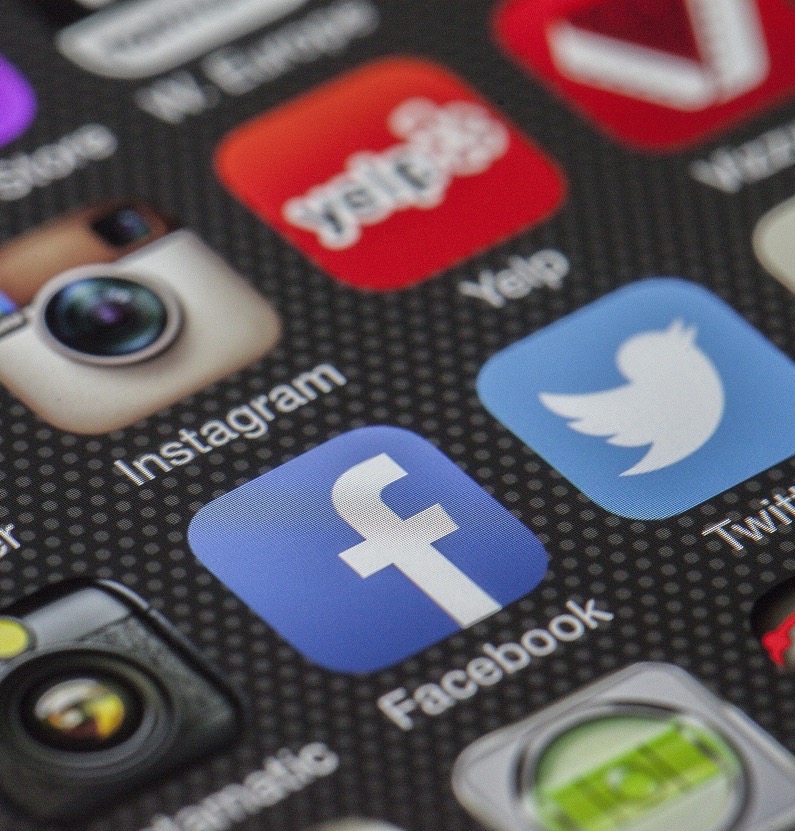 Question:
But what percentage of UK 15-year-olds are online more than 6 hours a day?
20%
33%
50%
rshp.scot
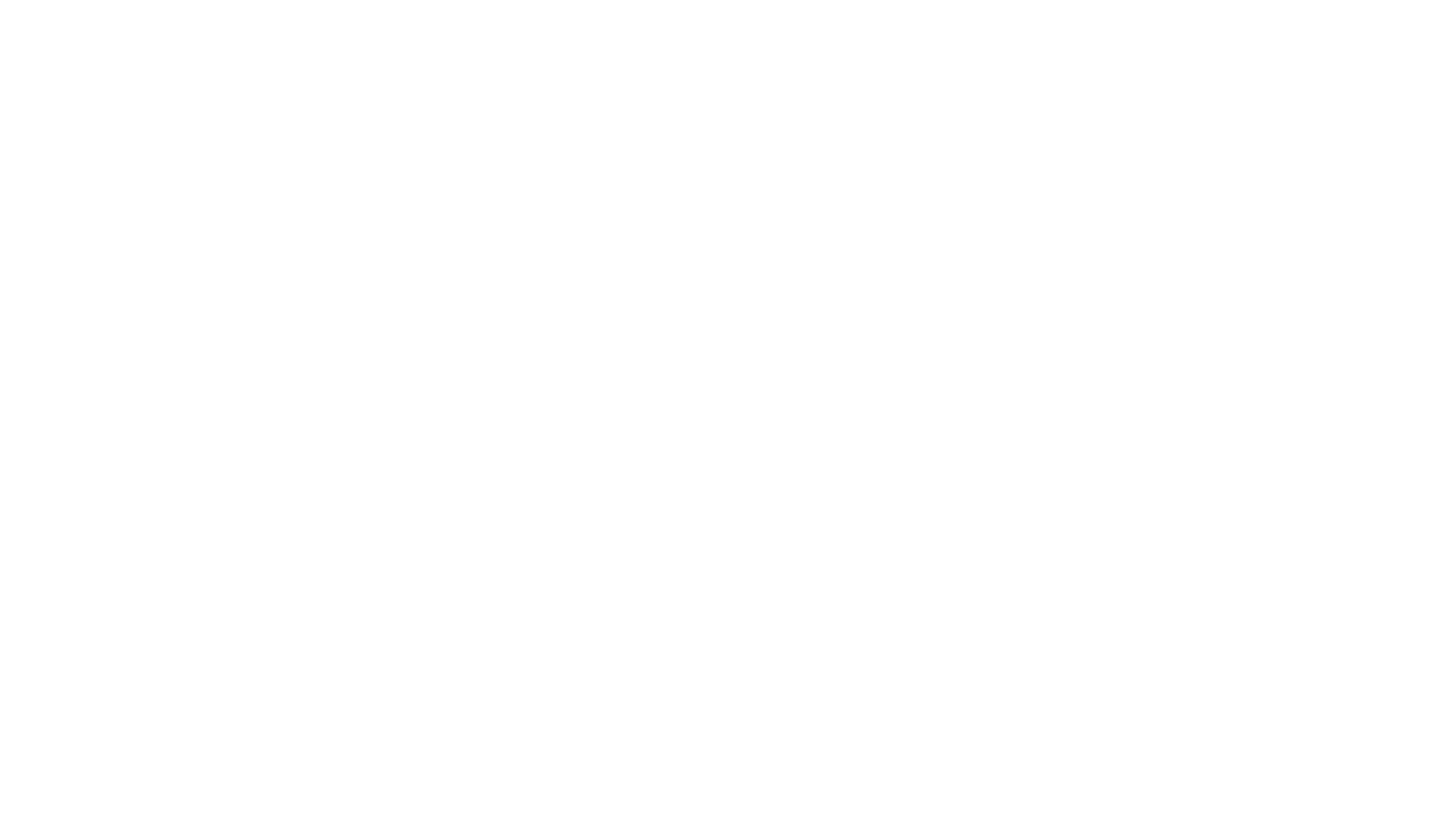 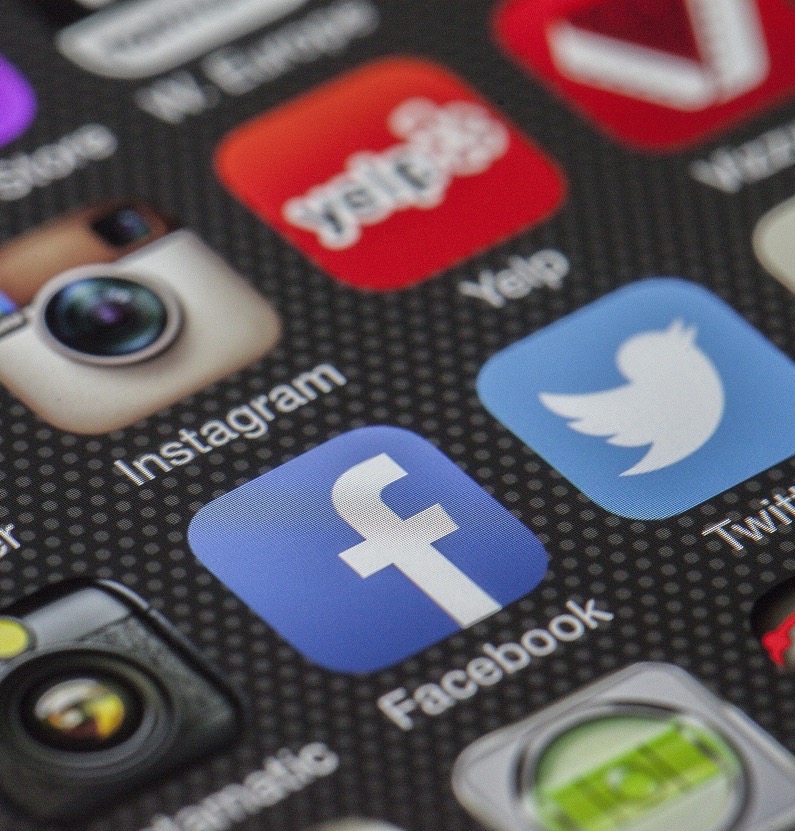 Talking points
A third of UK 15-year-olds can be classed as ‘extreme internet users’ (6+ hours of use a day) much higher than other European countries.
rshp.scot
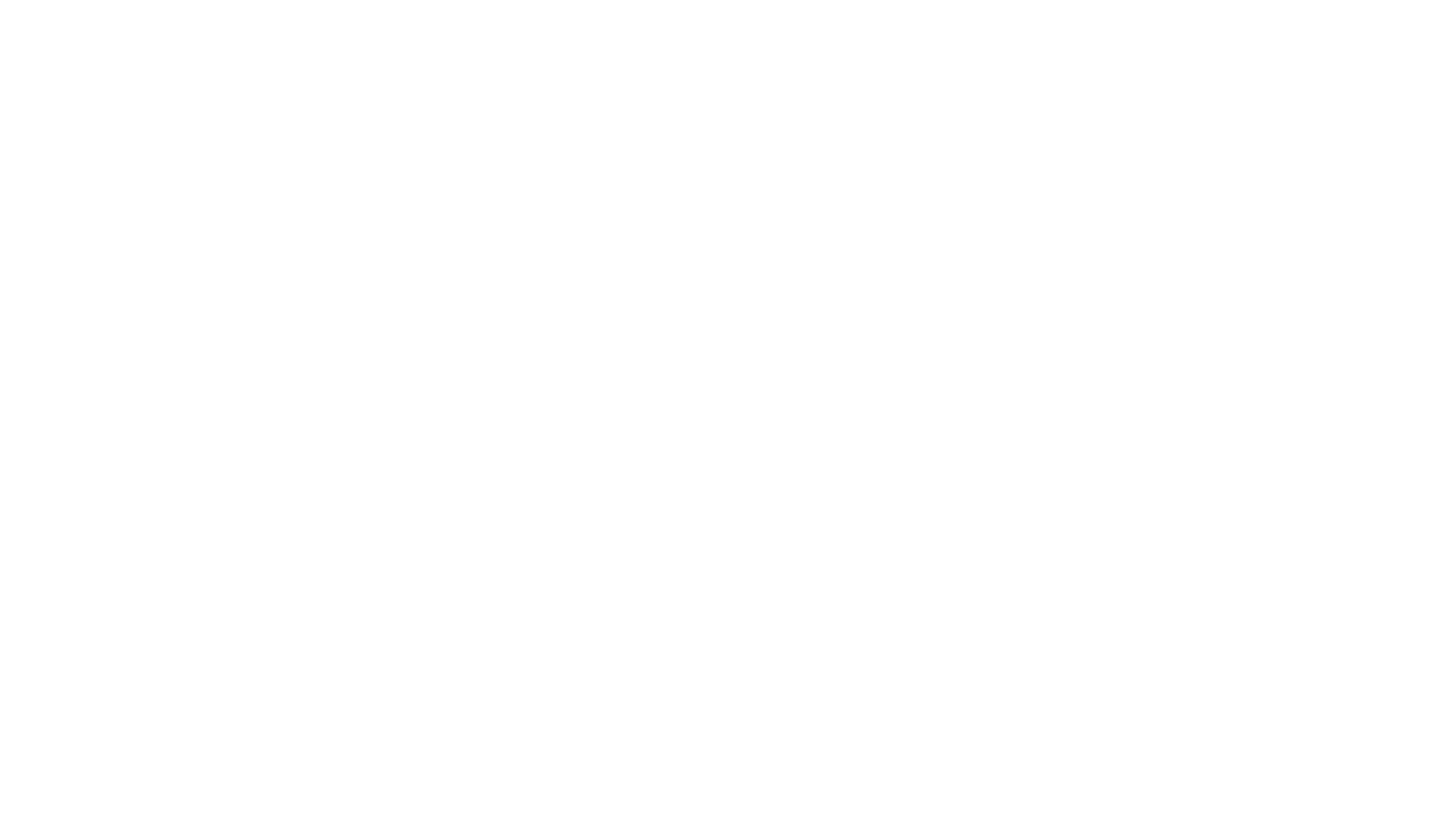 Question
What percentage of adults check their phone within 5 minutes of waking up?
10%
25%
40%
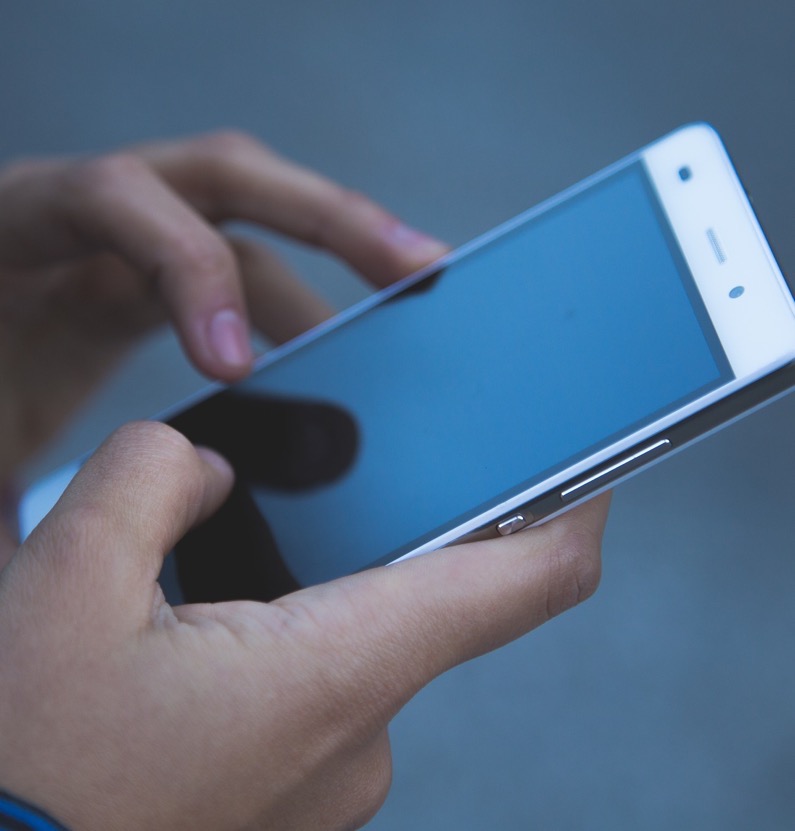 rshp.scot
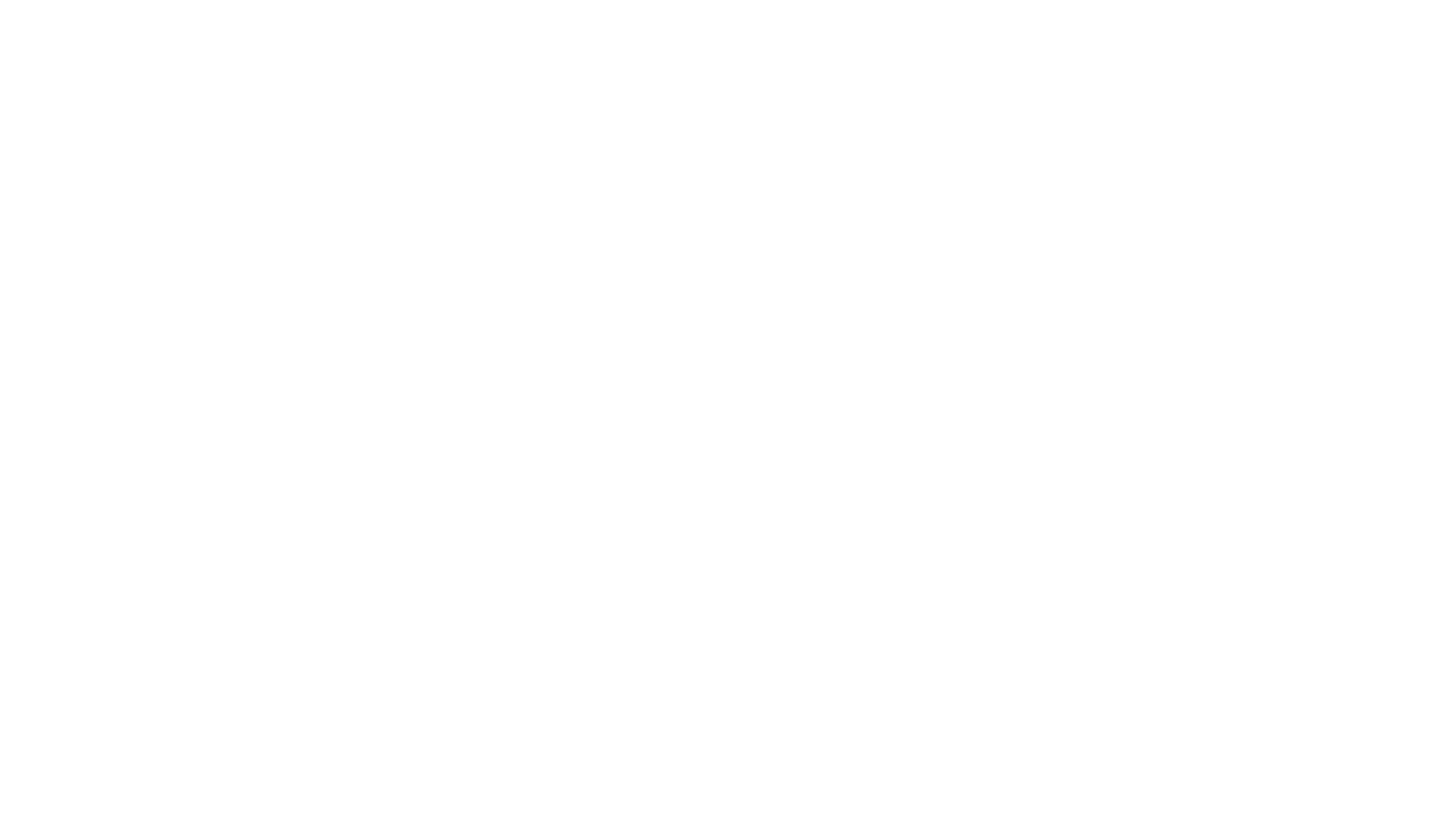 Talking points
40% of adults check their phone within 5 minutes of waking up.
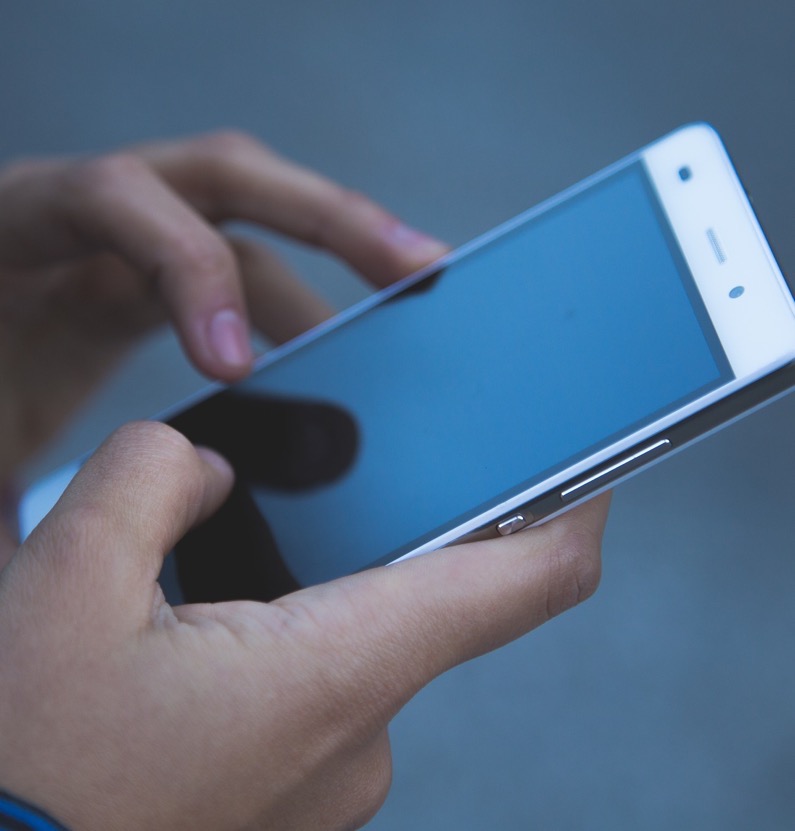 rshp.scot
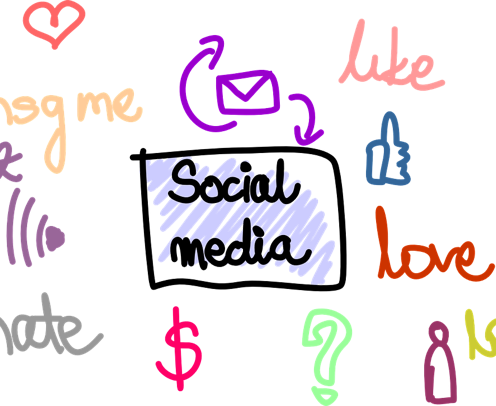 Social media can provide many benefits to young people, but along with that comes added pressure to live in the public eye, seeking reassurance through likes and shares, and exposure to content which could be harmful or upsetting.

Talking points
Are you happy with the amount of time you spend online?
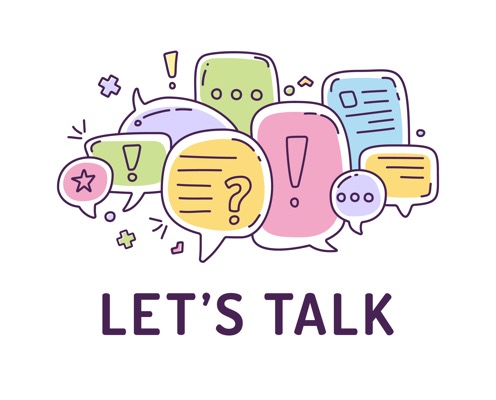 rshp.scot
From their research the UK Safer Internet Centre reports:
Almost half of young people (48%) say they are seeing misleading content every day.
Almost half (43%) of young people have noticed their friends sharing fake news online.
That misinformation often leaves young people "feeling annoyed, upset, angry, attacked or scared".
Safer Internet Day: Research reveals the challenges of fake news - BBC Newsround
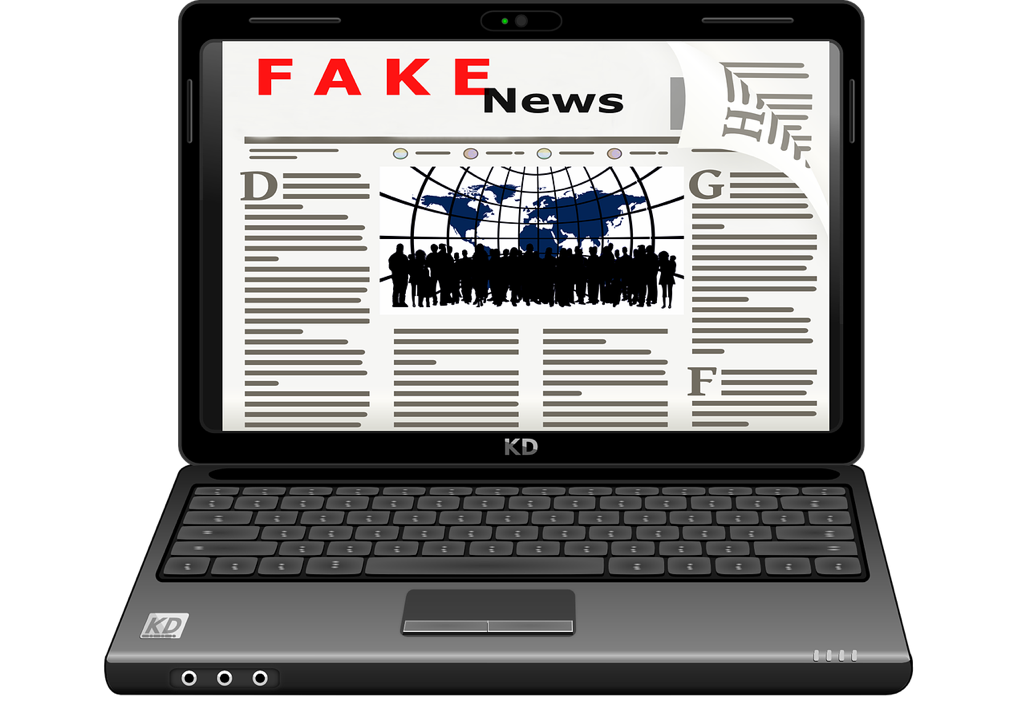 rshp.scot
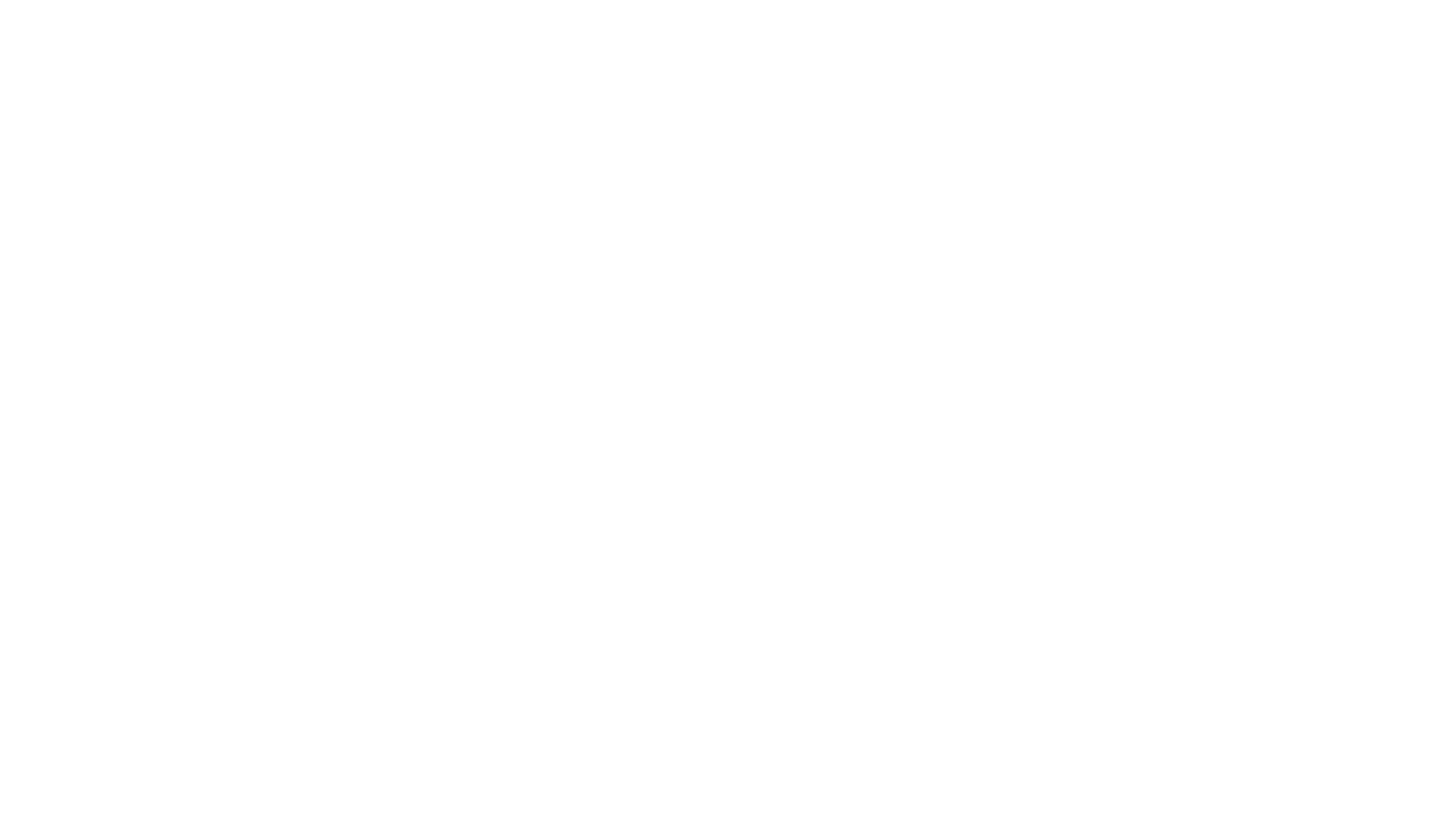 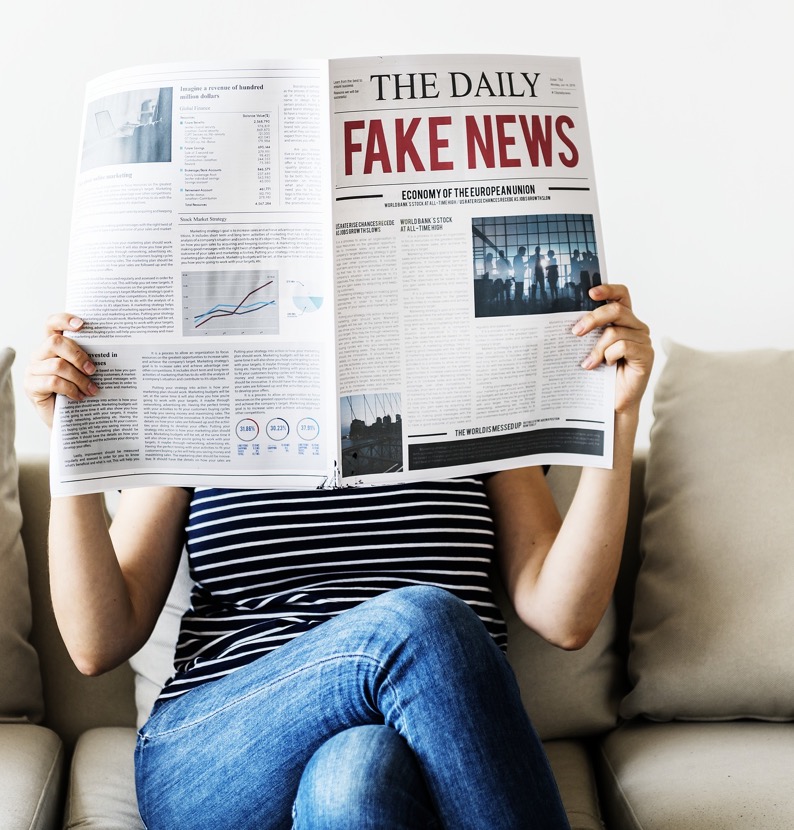 How do you know if something is fake? 
How can you check? 

How to spot misinformation:
Full Fact Toolkit https://fullfact.org/toolkit/
rshp.scot
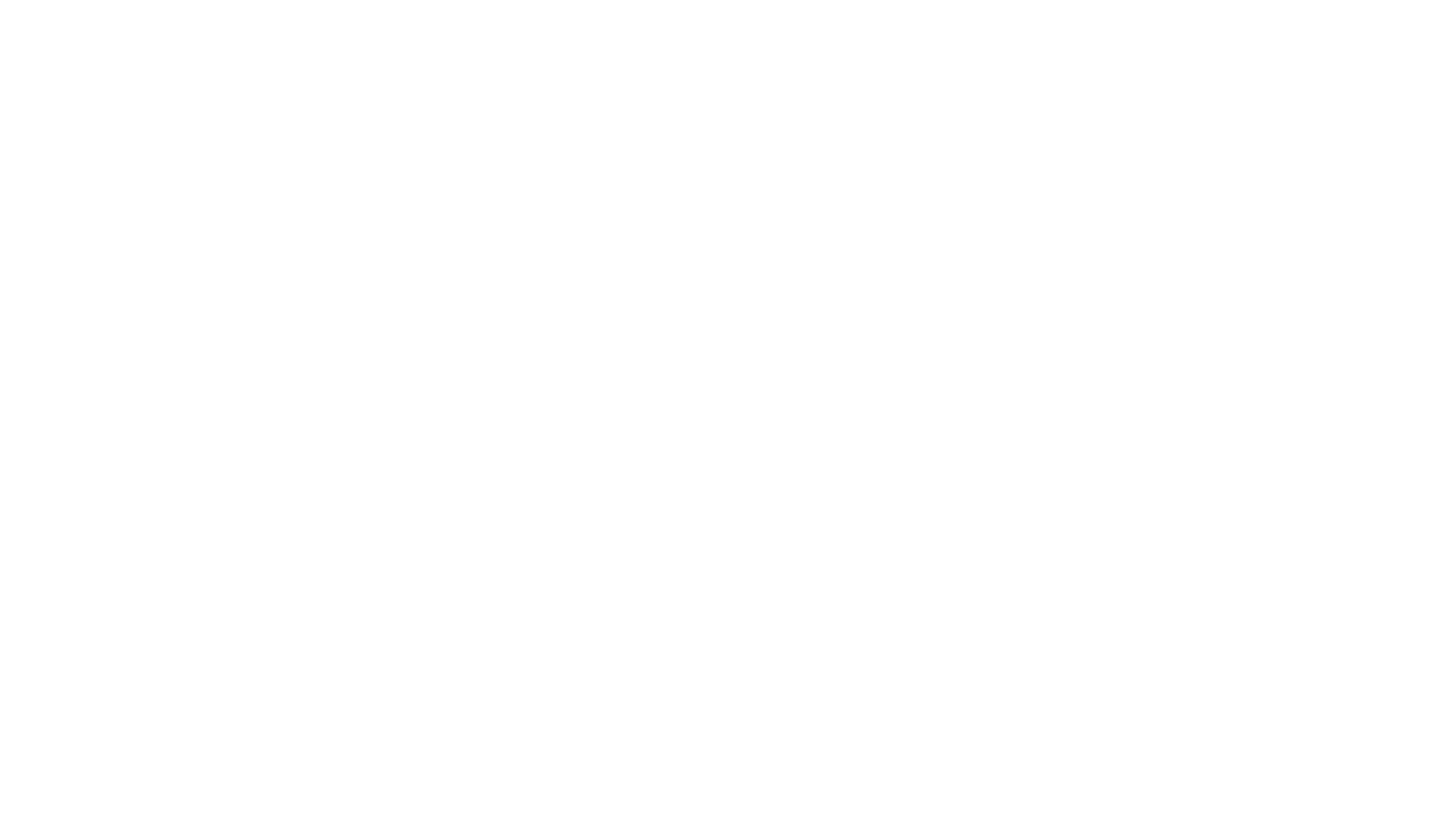 Online grooming 
Say No! 
(duration 10 minutes 39) https://vimeo.com/251474753
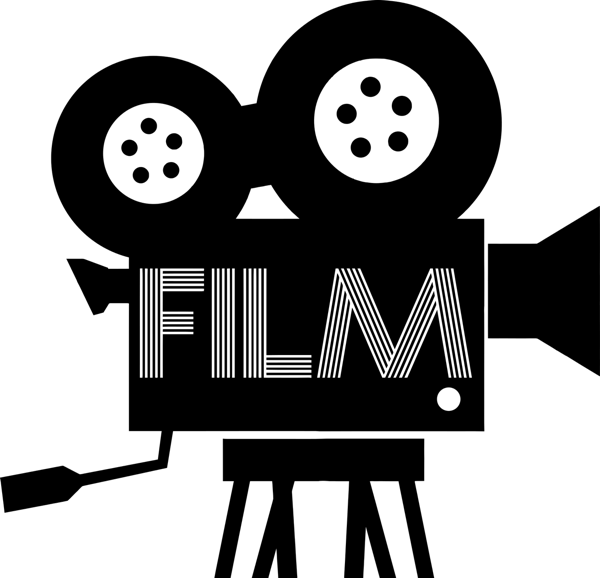 rshp.scot
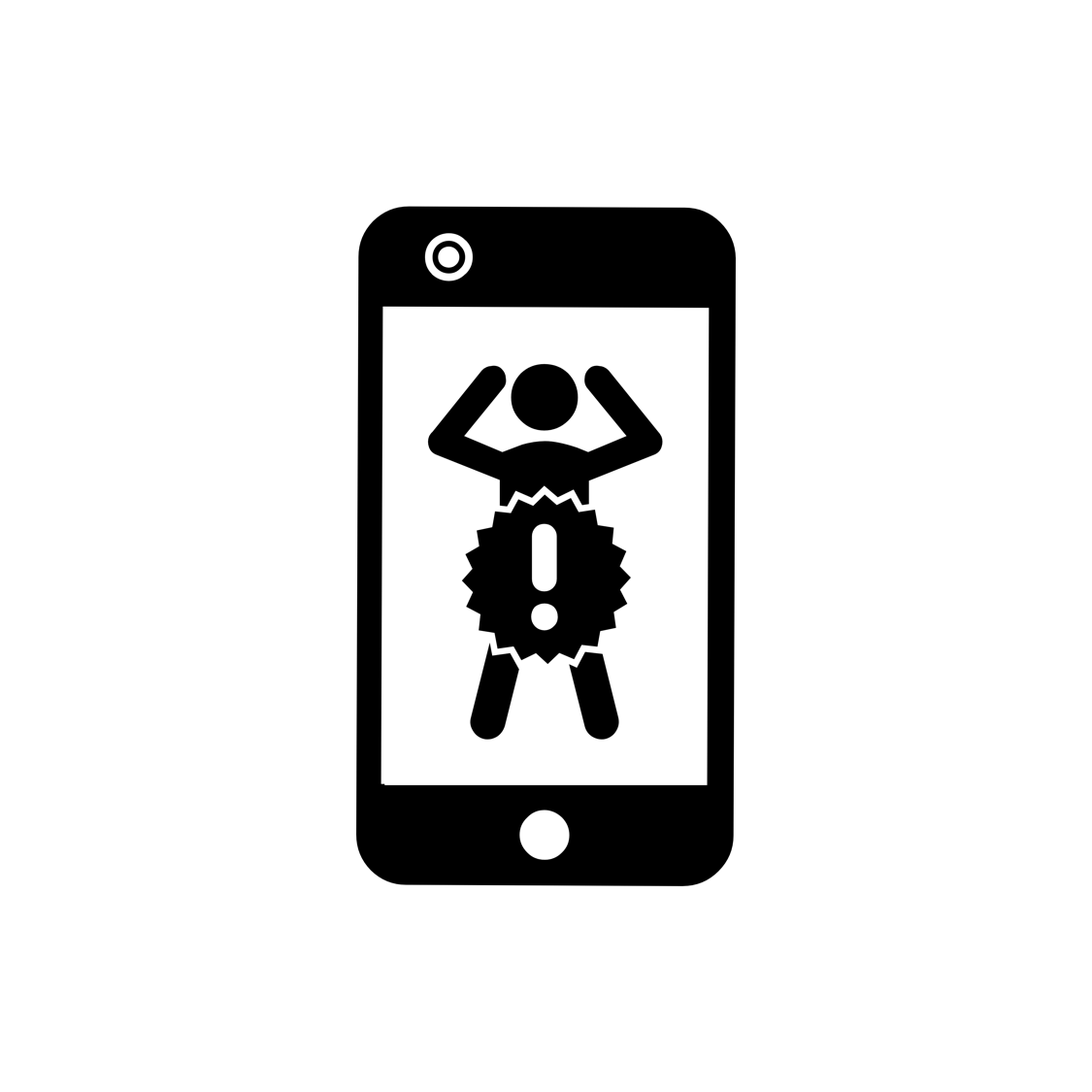 Online grooming 
Grooming is when someone builds an online relationship with a young person and tricks them into doing something sexual. This could be sexual conversations online or by text, sending naked images or videos, doing something sexual live on webcam or meeting up in person. If you send someone sexual photos or videos of yourself, you lose control over what happens to them. If this happens it’s never too late to put a stop to it. Speak to an adult you trust. Or contact ChildLine’s confidential help service.
rshp.scot
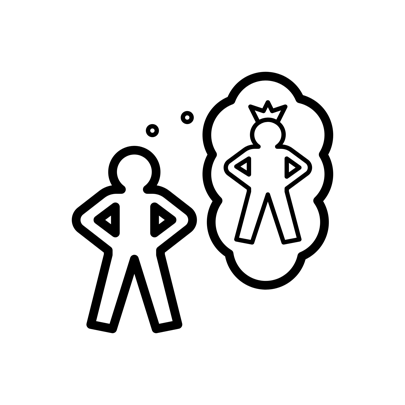 Building confidence after online bullying 
https://youtu.be/9HocoOVVUDY 
(Duration: 2 minutes 52 seconds)
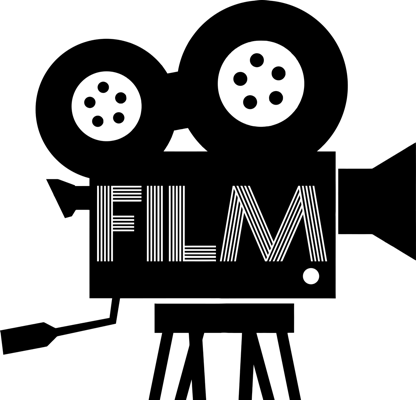 rshp.scot
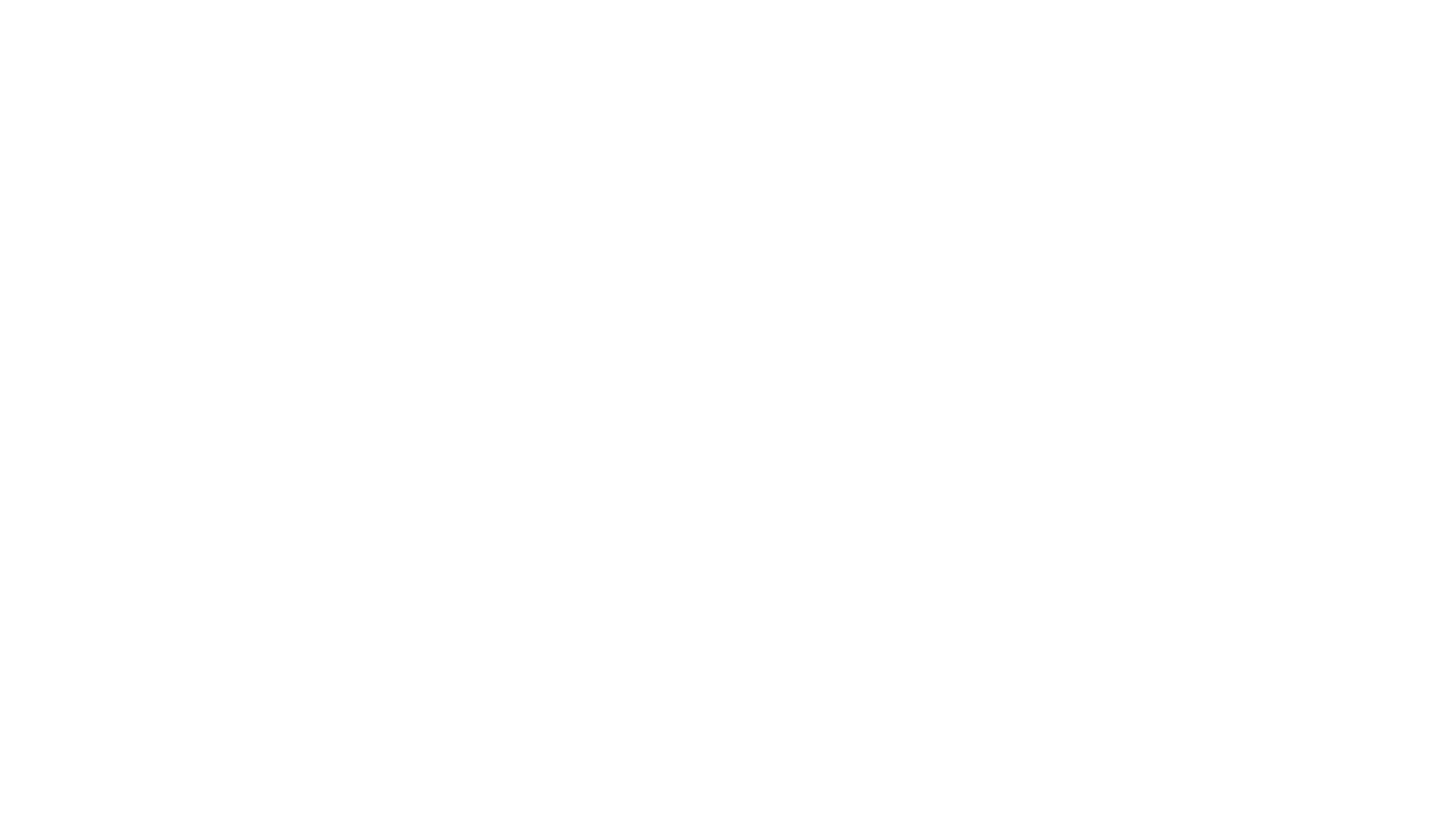 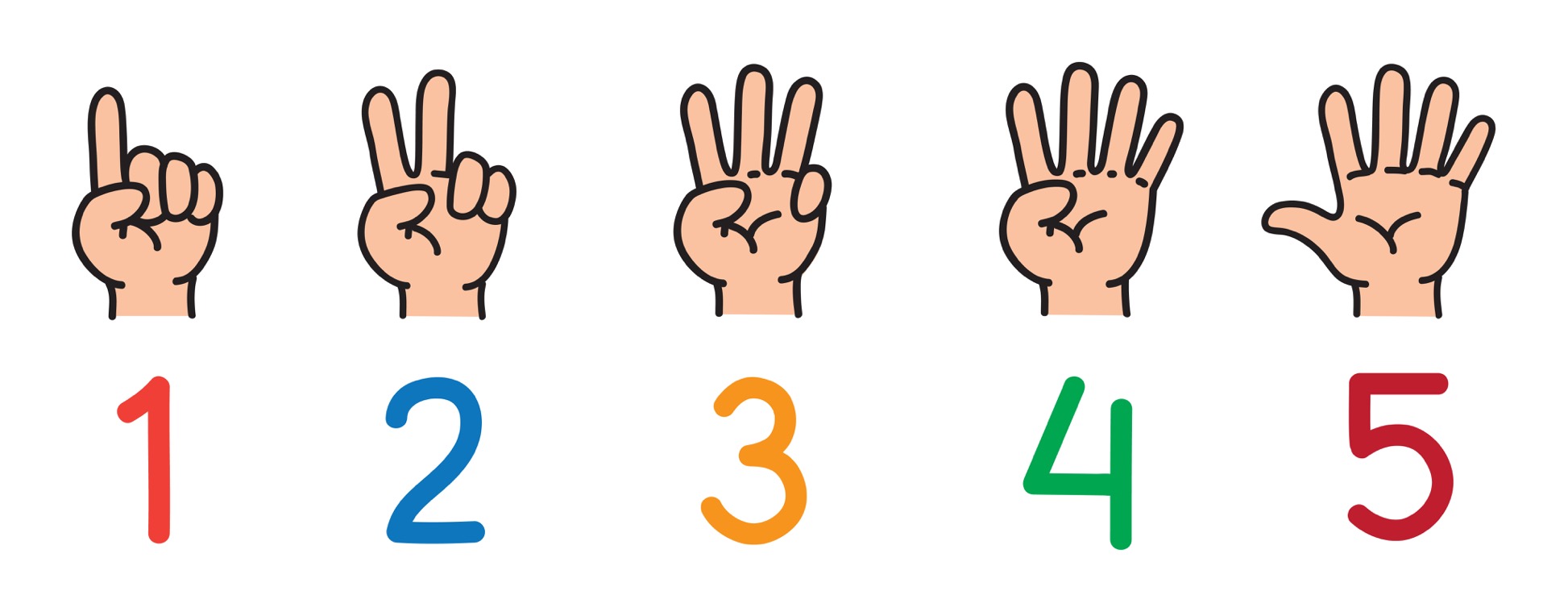 Work with a partner and think of 5 things you wish you had known about being online when you were younger. 
Then 5 bits of advice you would give yourself now about living the best online life.
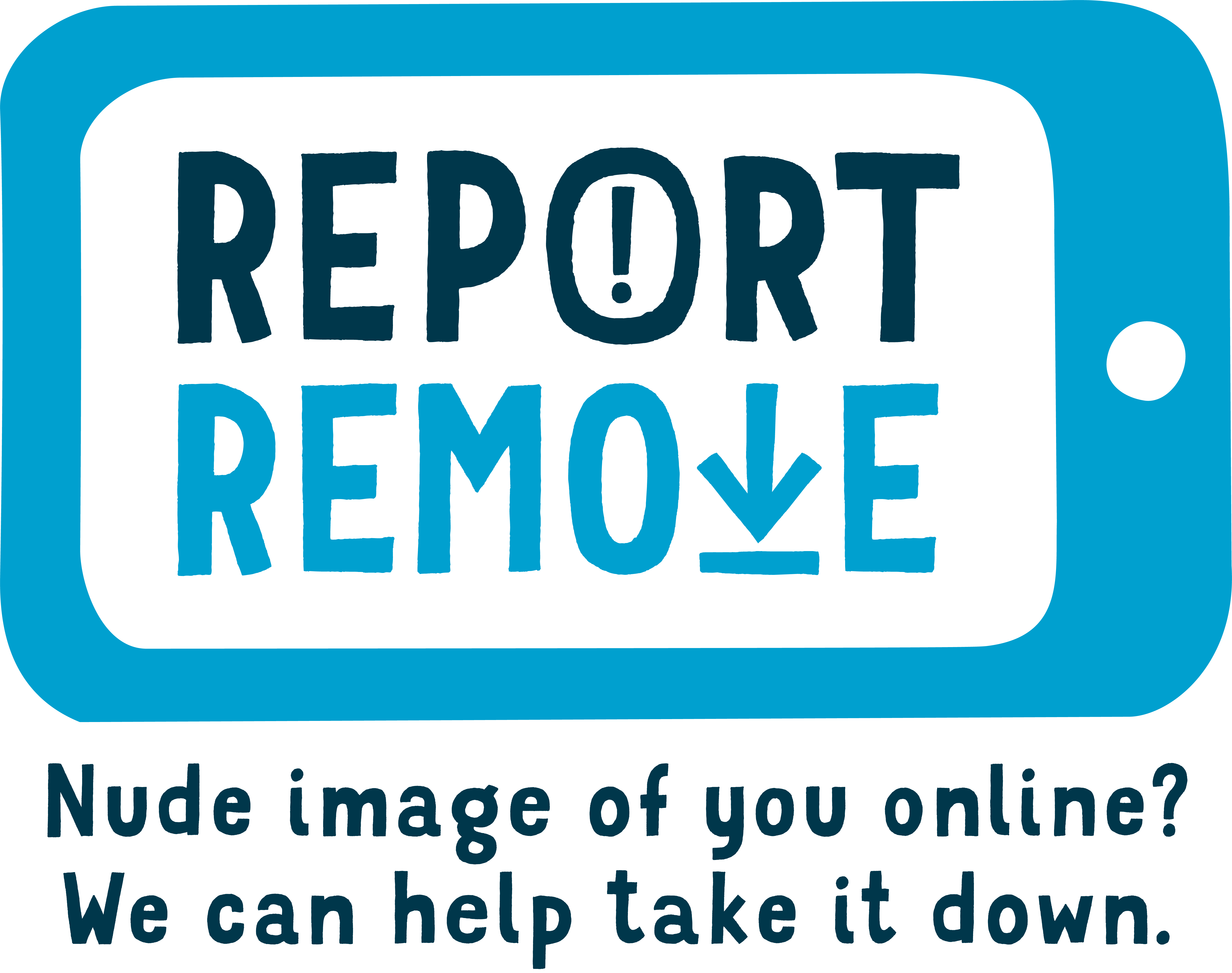 Report and Remove
Has an image, photo or video of you been shared online? Are you worried it has. You can report and remove. Go here for more information: Report Remove | Childline
rshp.scot
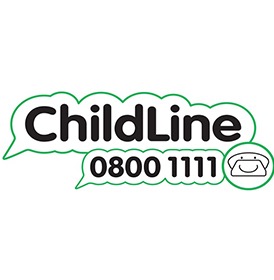 Information and advice:
https://www.childnet.com/young-people/secondary 
ChildLine
www.childline.org.uk
If you're under 19 you can confidentially call, email or chat online about any problem big or small
Chat 1:1 with an online advisor
rshp.scot